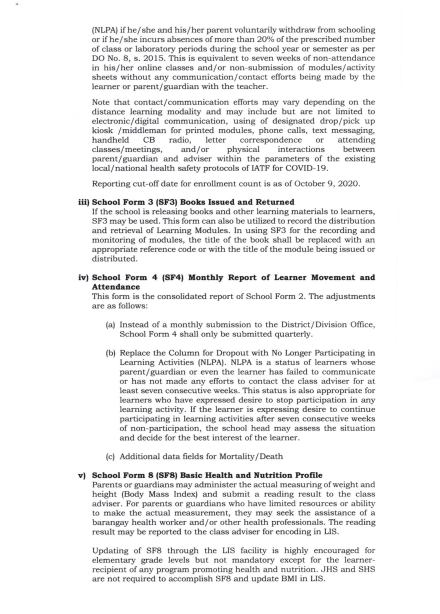 DepEd Memorandum 14, s 2021
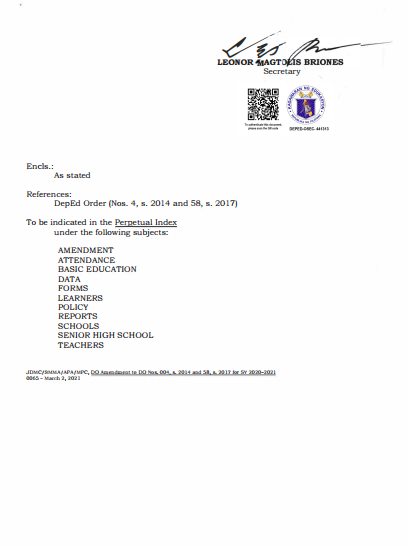 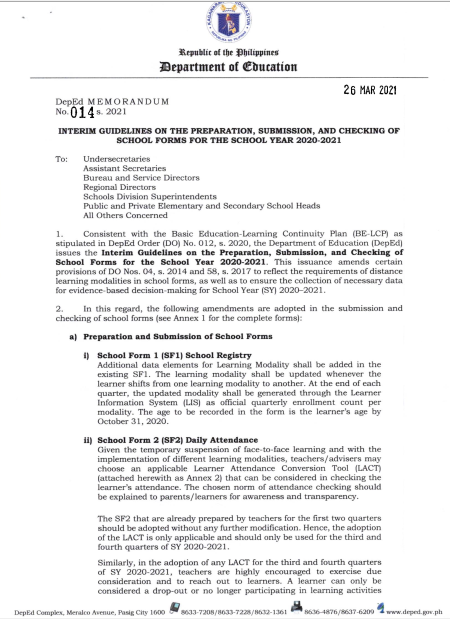 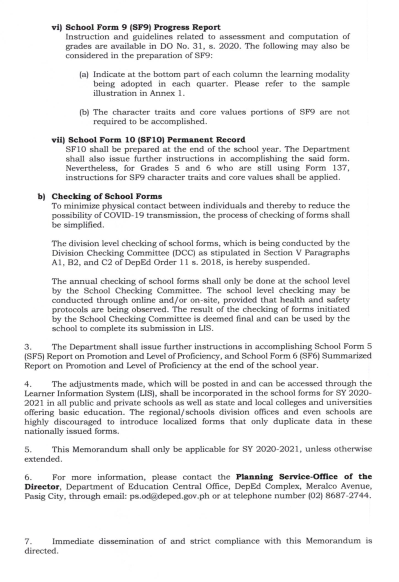 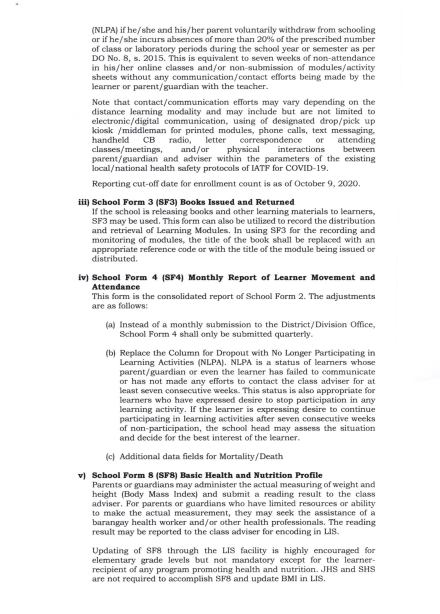 INTERIM GUIDELINES ON THE PREPARATION, SUBMISSION, AND CHECKING OF
SCHOOL FORMS FOR THE SCHOOL YEAR 2O2O - 2O21
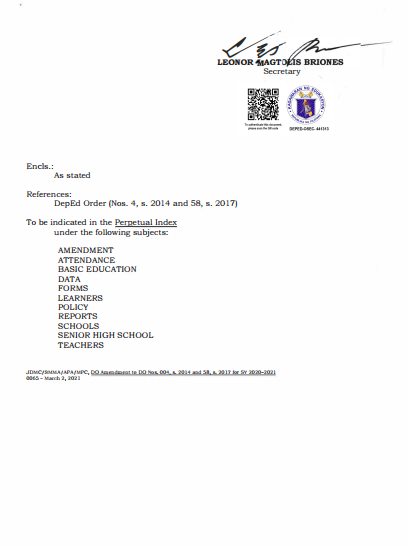 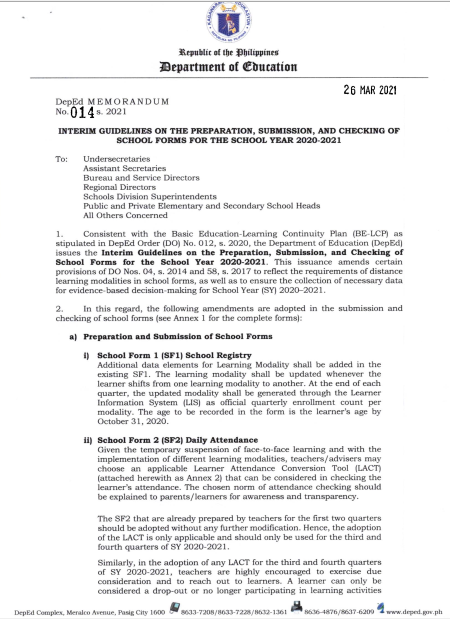 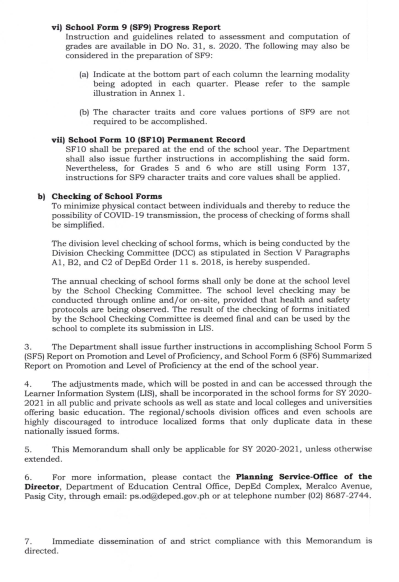 To reflect the requirements of distance learning modalities in school forms, as well as to ensure the collection of necessary data
for evidence - based decision - making for School Year 2O2O - 2O21
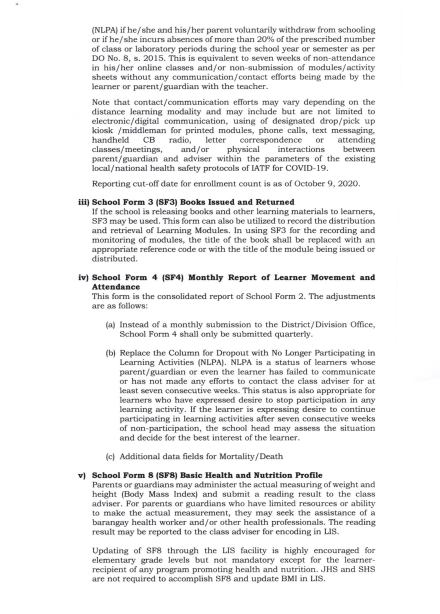 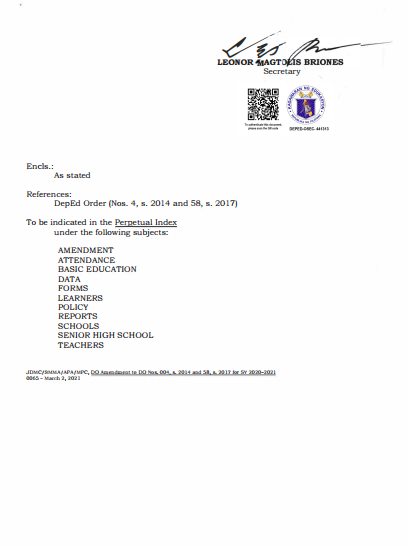 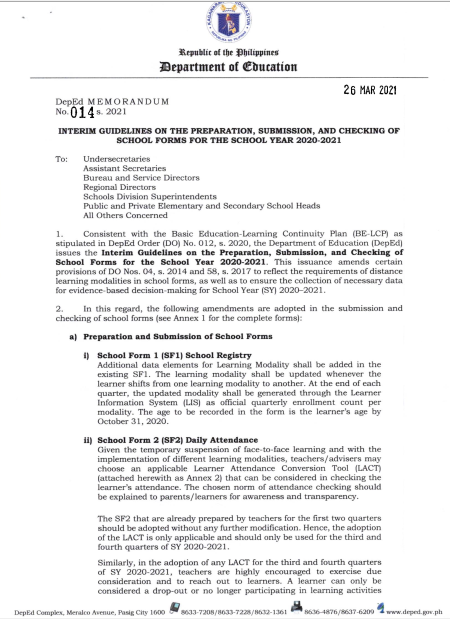 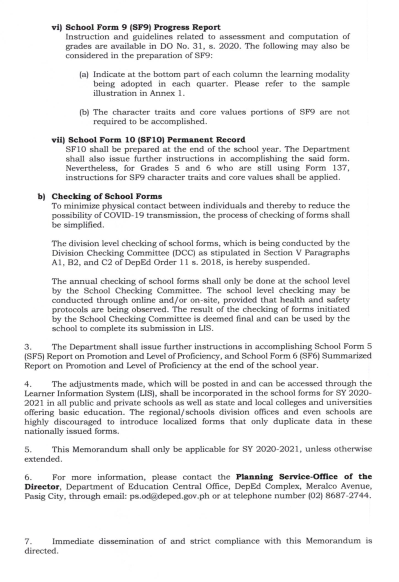 Different School Forms
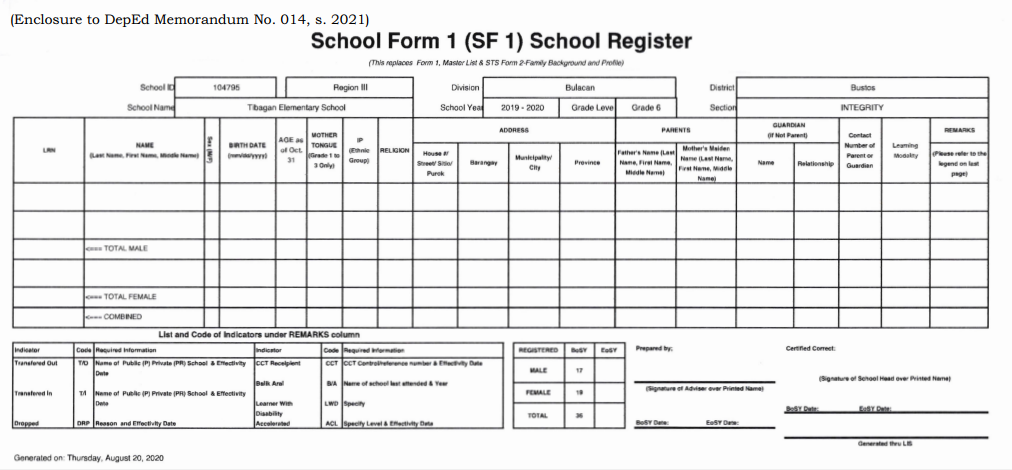 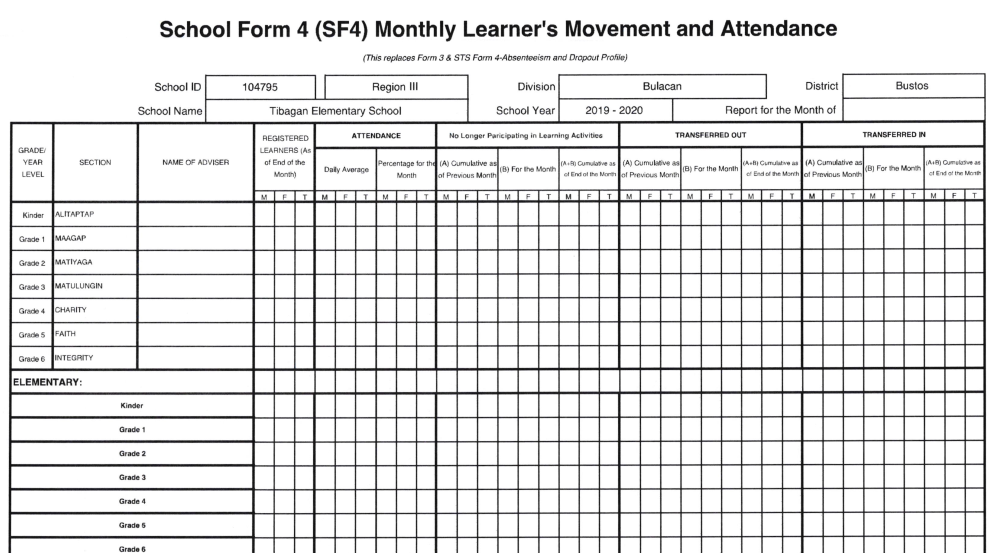 SF - 1
SF - 4
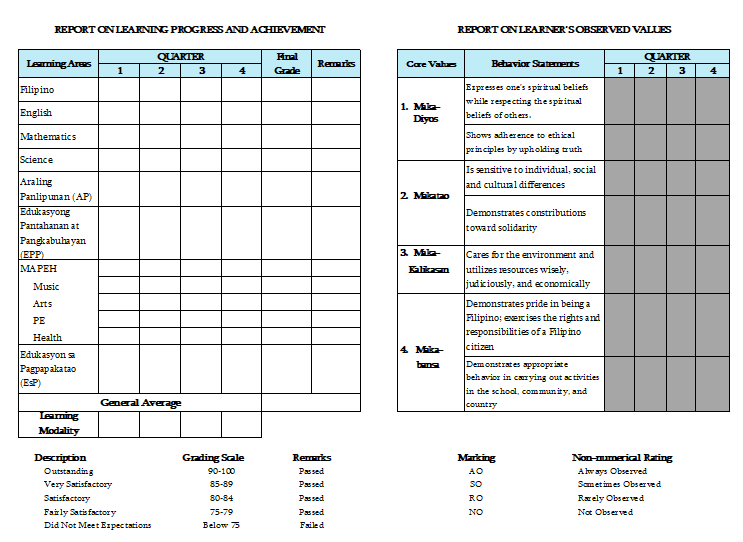 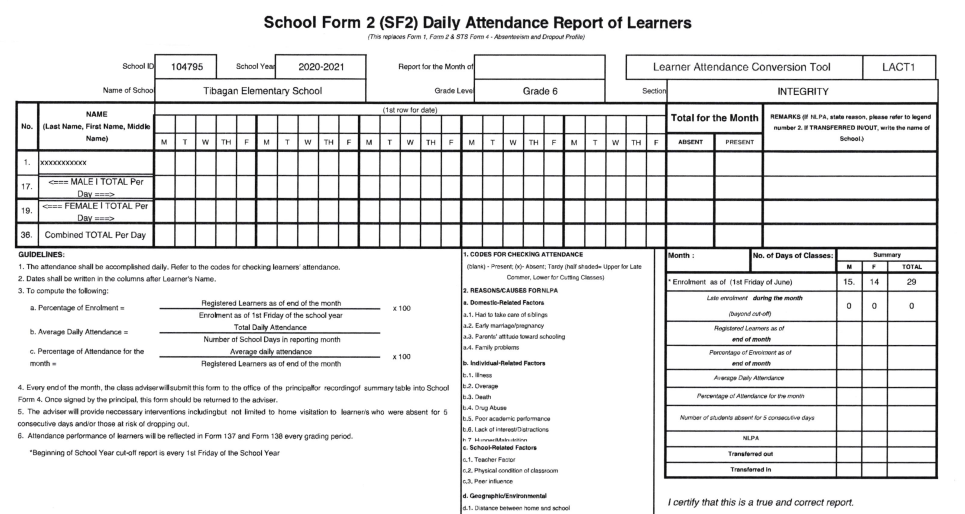 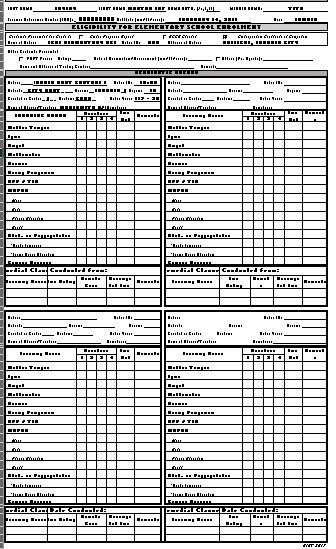 SF - 9
SF - 2
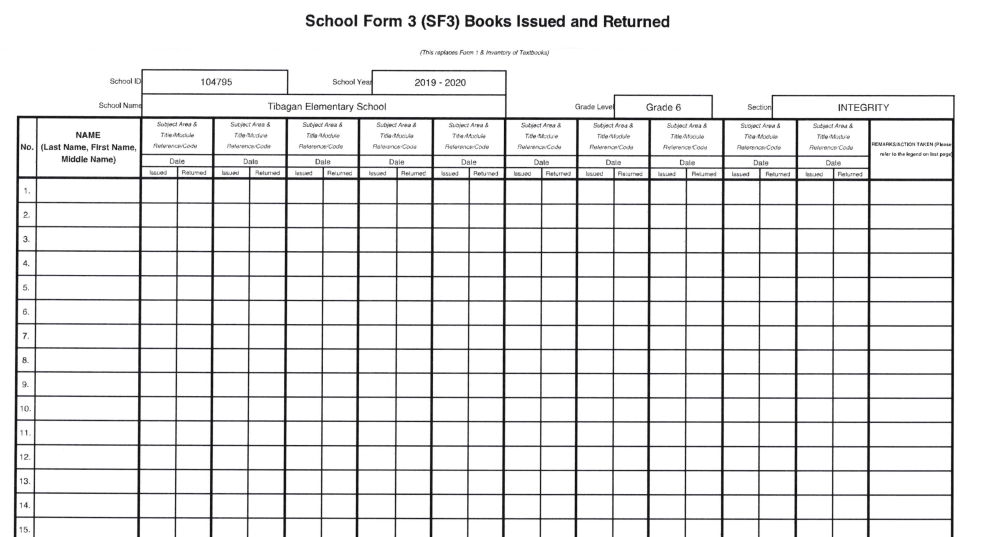 SF - 10
SF - 3
Preparation
of
School  Forms
Different School Forms
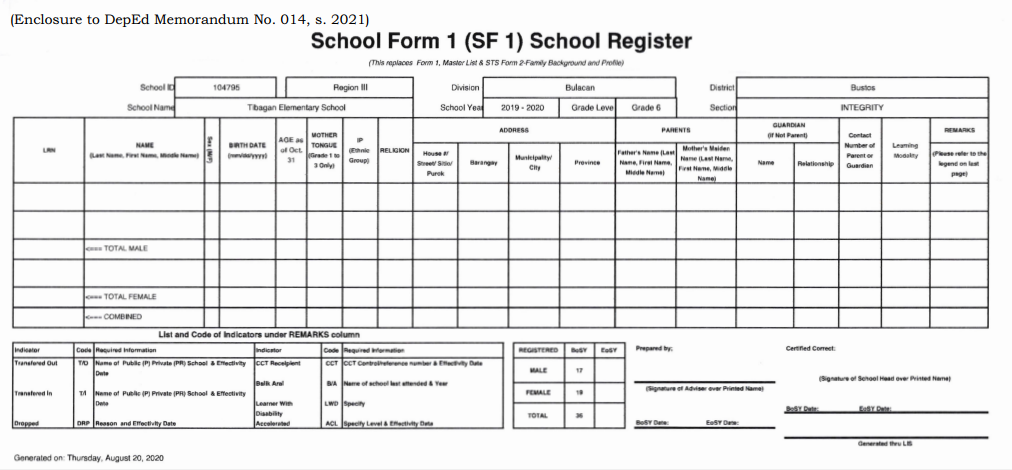 SF - 1
Different School Forms
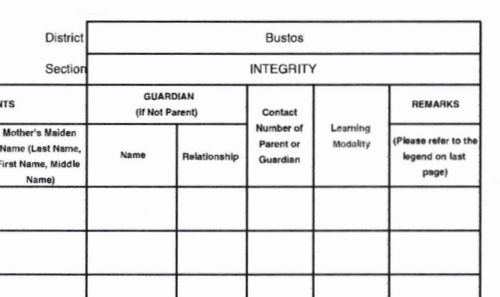 SF - 1
Different School Forms
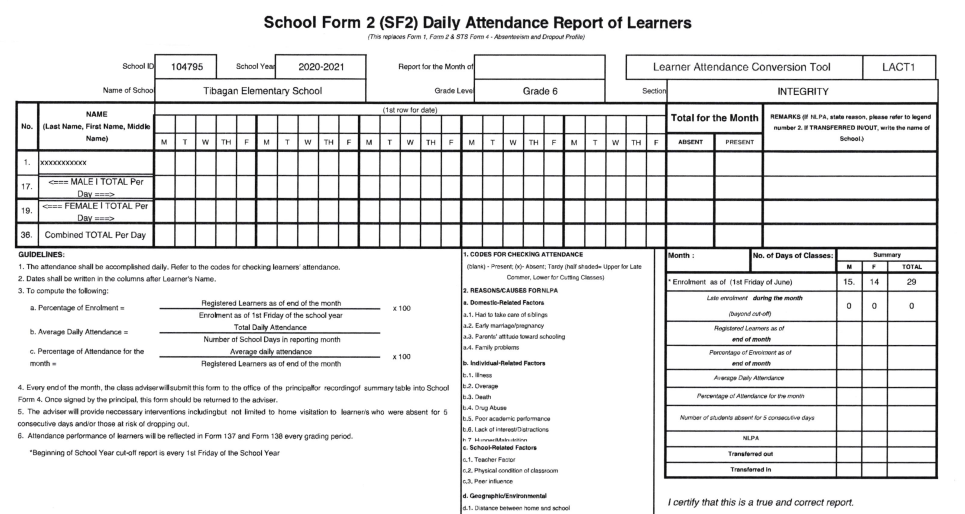 SF - 2
Different School Forms
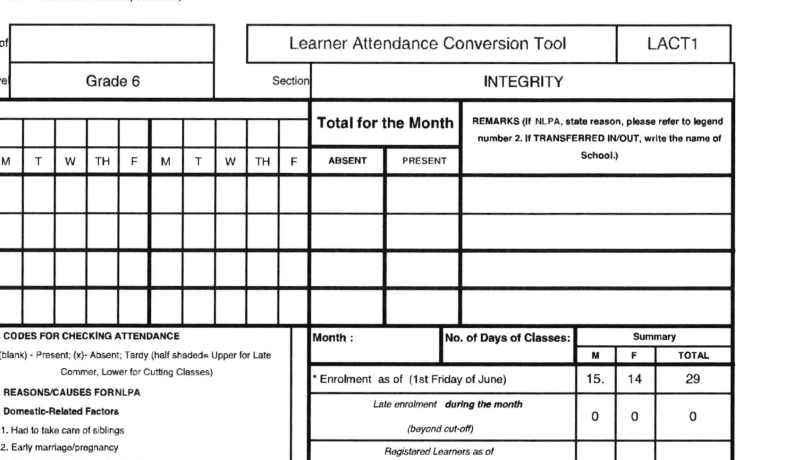 SF - 2
Learner Attendance Conversion Tools
LACT 2
LACT 1
LACT 3
LACT 1
Is use for converting learner’s attendance in an online class by the used of an electronic digital flatform or apps
LACT 1
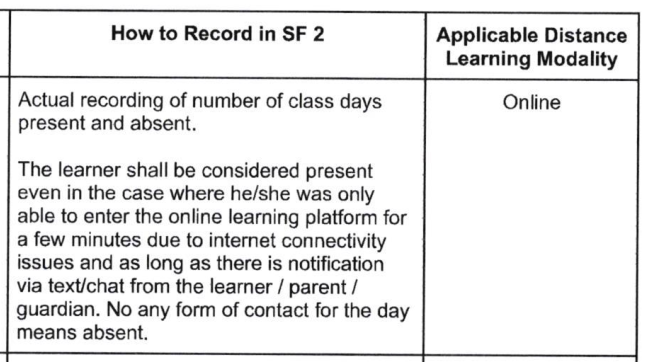 LACT 2
Converting communication effort with the learners / parents into attendance as program in WHLP
LACT 2
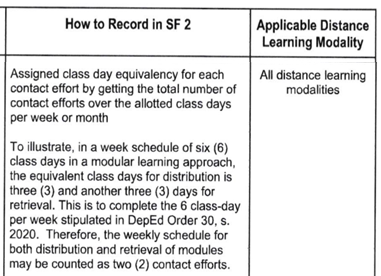 LACT 2
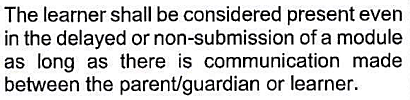 LACT 3
Converting the submission of outputs into learner’s attendance regardless of score.
LACT 3
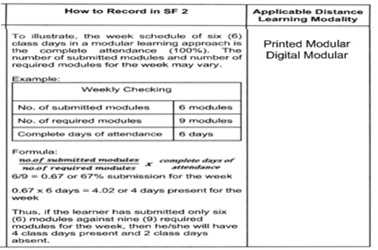 LACT 3
number of submitted modules  =   6
required modules to be submitted  =   9
÷  9  = 0.67 or  67% 

0.67  x  6 days  = 4.02  or 4 days attendance
Learner Attendance Conversion Tools
LACT 2
LACT 1
LACT 3
Learner Attendance Conversion Tools
Implementation is effective starting 3rd to 4th grading
A learner can only be
considered a drop - out or no longer participating in learning activities (NLPA) if he/she and his/her parent voluntarily withdraw from schooling or if he/ she incurs absences of more than 2O% of attendance during the school year per DO No. 8, s. 2O15
Different School Forms
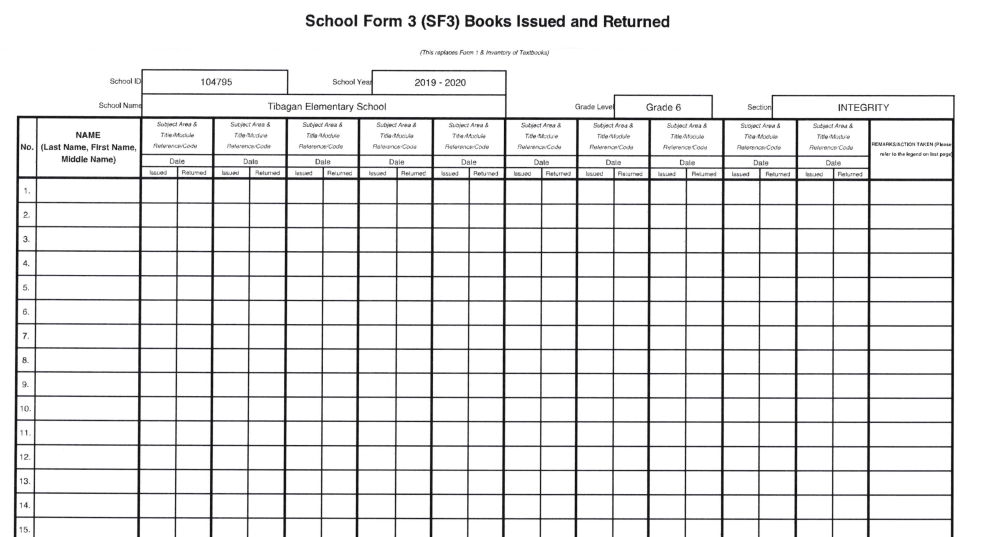 SF - 3
Different School Forms
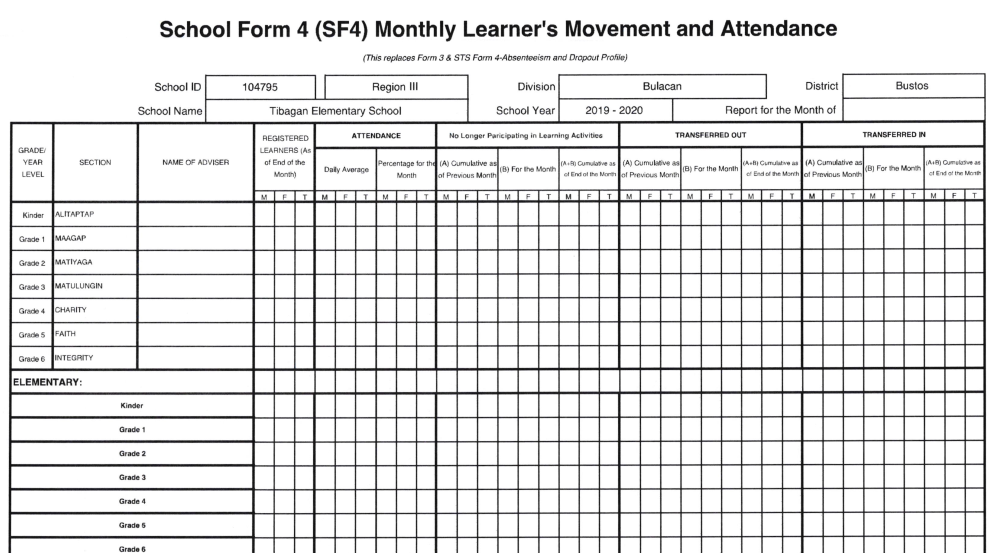 SF - 4
Different School Forms
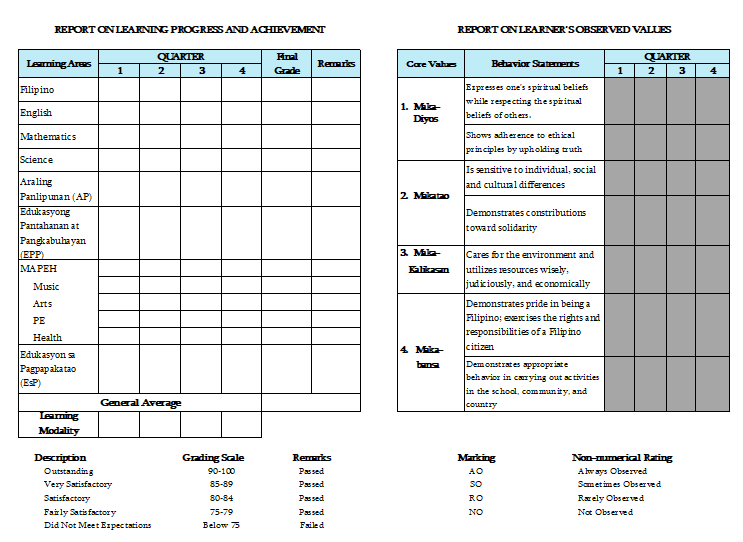 SF - 9
SF - 9
Instruction and guidelines related to assessment and computation of
grades are available in DO No. 31, s. 2020.
SF - 9
DO No.31, s. 2020.
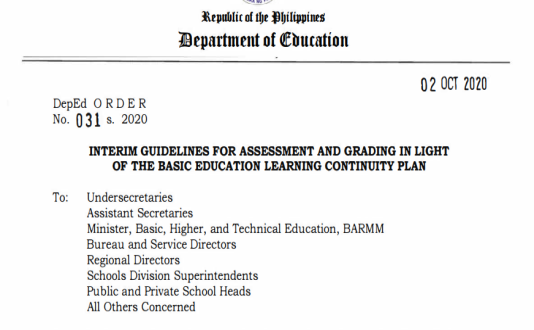 SF - 9
DO No.31, s. 2020.
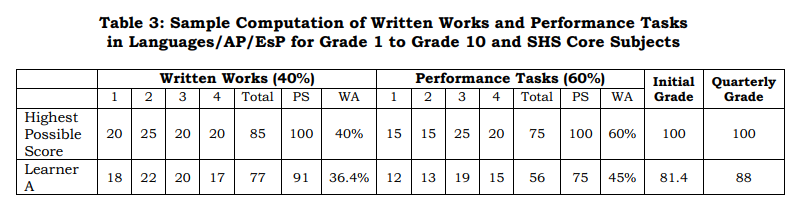 SF - 9
DO No.31, s. 2020.
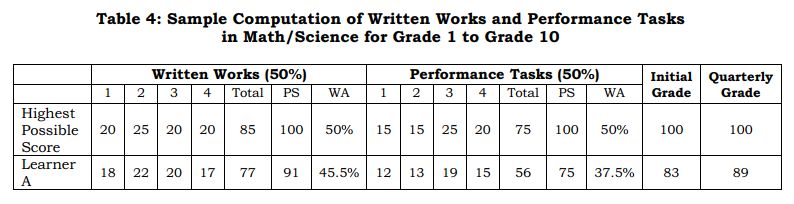 SF - 9
DO No.31, s. 2020.
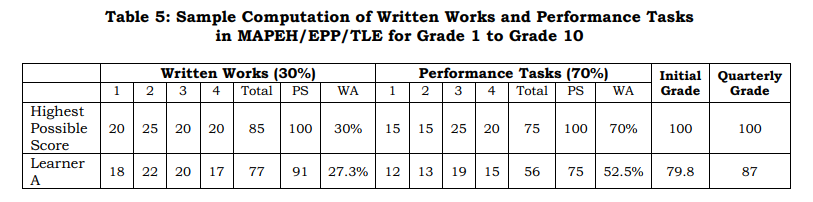 SF - 9
RM 206, s. 2020.
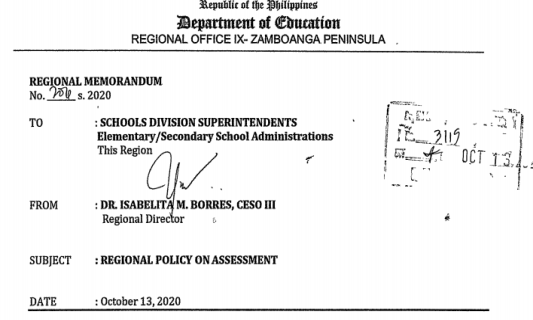 SF - 9
RM 206, s. 2020.
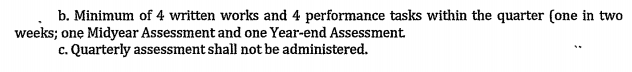 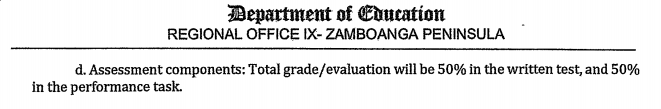 SF - 9
DM 14, 2021
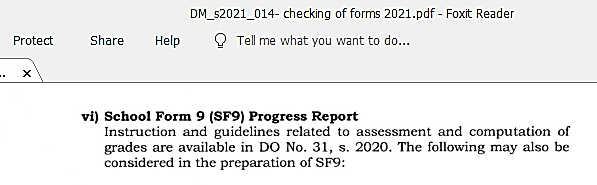 SF - 9
(a) Indicate at the bottom part of each column the learning modality being adopted in each quarter.
Different School Forms
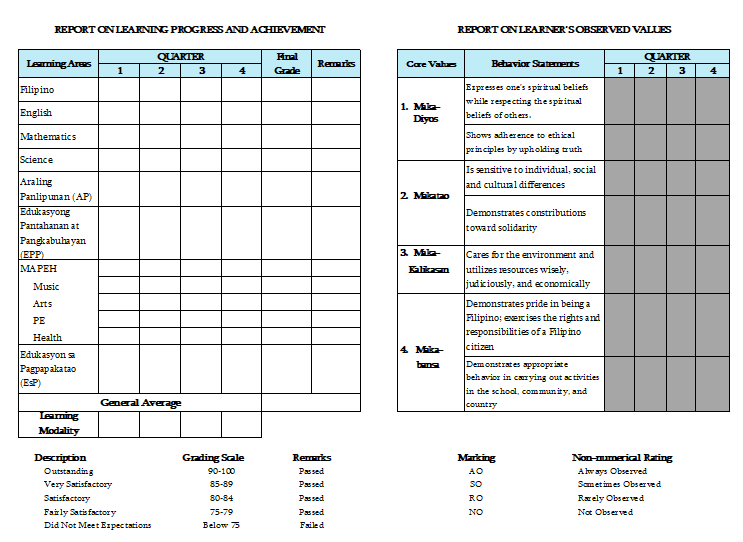 On-line Class
Modular (Printed)
Blended
On-line&SLM
Modular (Digital)
SF - 9
SF - 9
(b) The character traits and core values portions of SF9 are not required to be accomplished.
Different School Forms
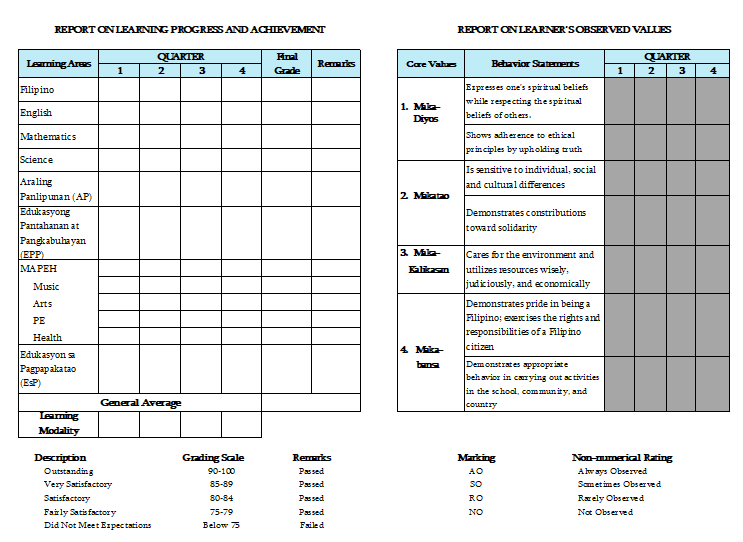 SF - 9
Different School Forms
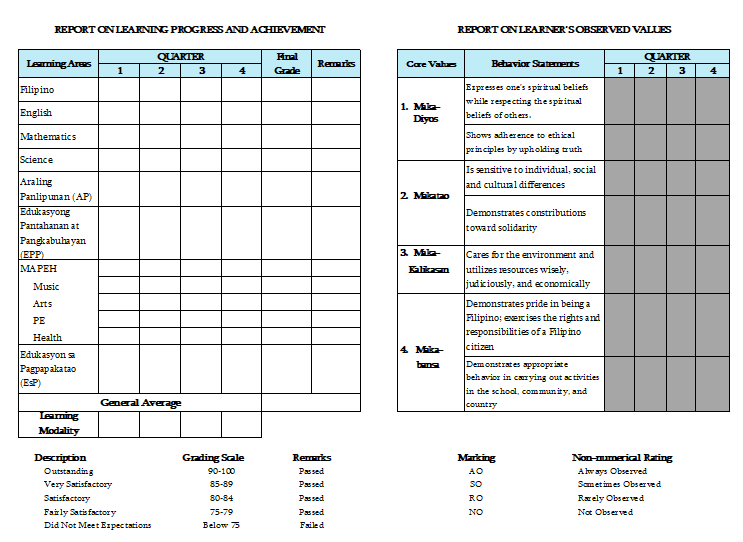 SF - 9
Different School Forms
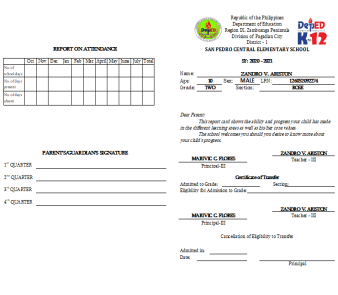 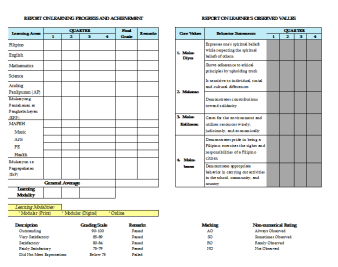 SF - 9
Different School Forms
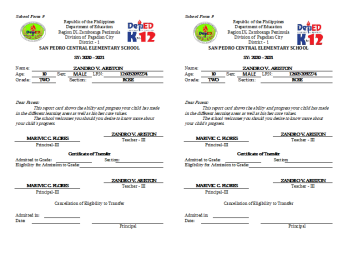 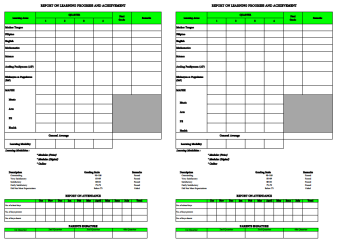 SF - 9
Different School Forms
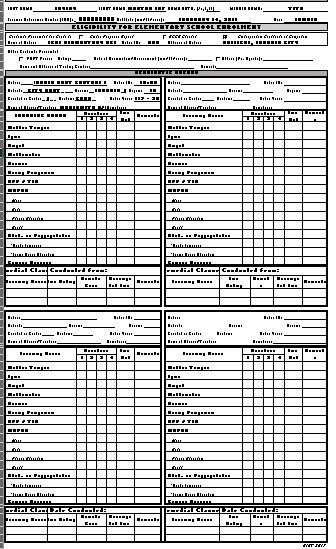 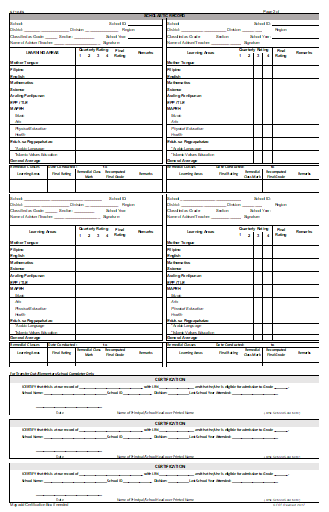 SF - 10
Remarks
What are the guidelines in filling on the remarks
SF – 9 & 10
DM 14, 2021
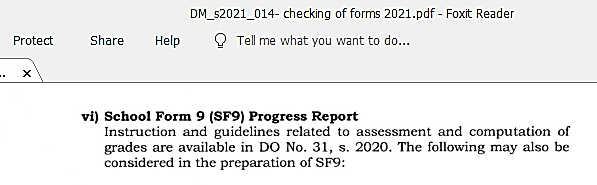 SF – 9 & 10
DO 31, 2020
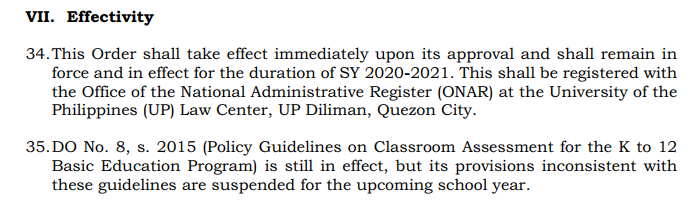 Remarks
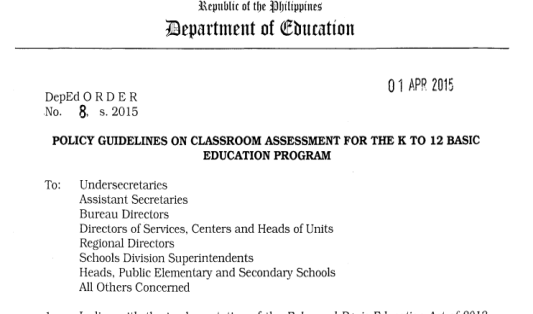 Remarks
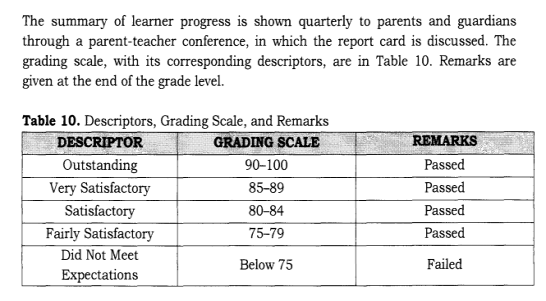 Remarks
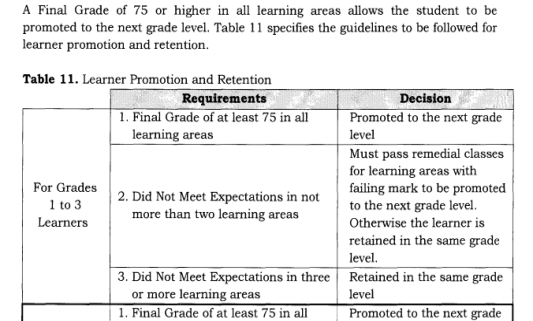 Different School Forms
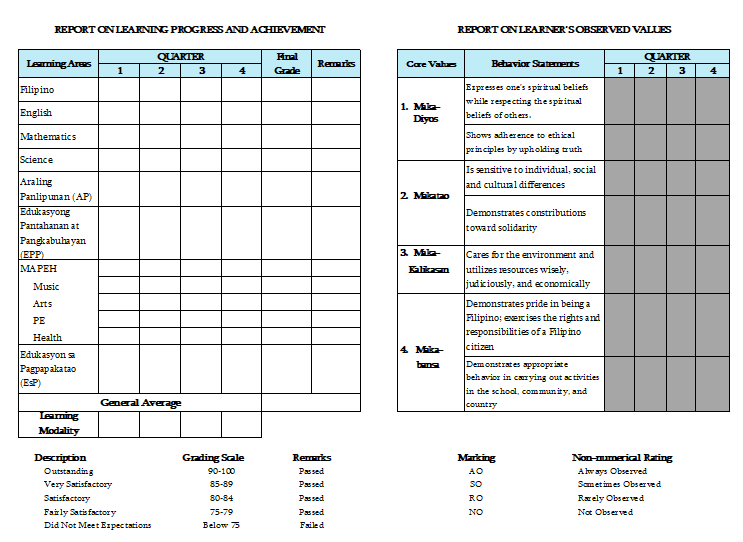 Passed
Passed
Passed
Passed
Passed
Passed
Passed
Passed
79
Modular Printed
Modular Printed
Modular Printed
Modular Printed
SF - 9
Different School Forms
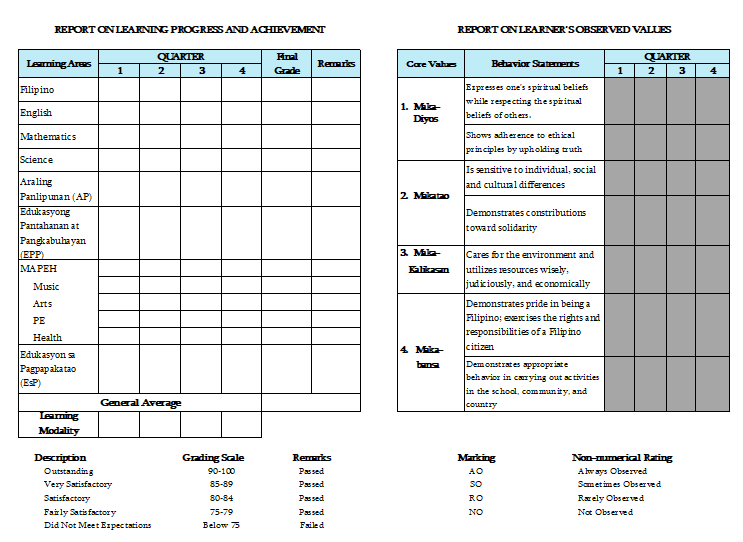 SF - 9
Checking
of
School   Forms
SCC
The school head as the chair of the SCC has the discretion to reconstitute the members of the committee, except . . .
SCC
Except for the LIS Coordinator as one of the two co-chairs of the SCC…
SCC
Checking may be conducted through online and/or on-site, provided that health and safety protocols are being observed.
SCC
Forms to be checked:
	=SF1	
	=SF2	
	=SF3
=SF4	
	=SF9	
	=SF10
Submission
of
School   Forms
SCC
After checking of school forms, the SCC shall submit reports to the DCC Chair on or before July 30, 2021, ( DM PHROD 2021-0476)
SCC
Forms to be submitted:
      =SF4 (June 2021)
      =SF5 
      =SF6
      =SFCR1
Open Forum
Thank you for listening